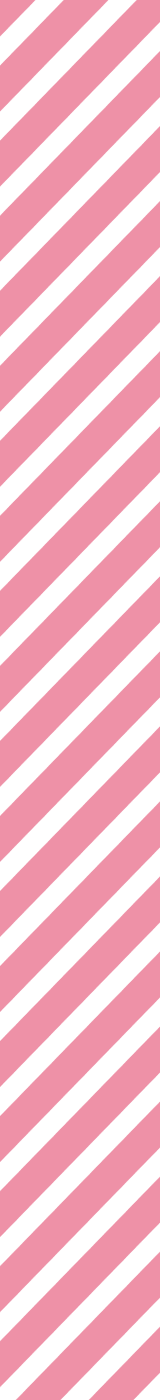 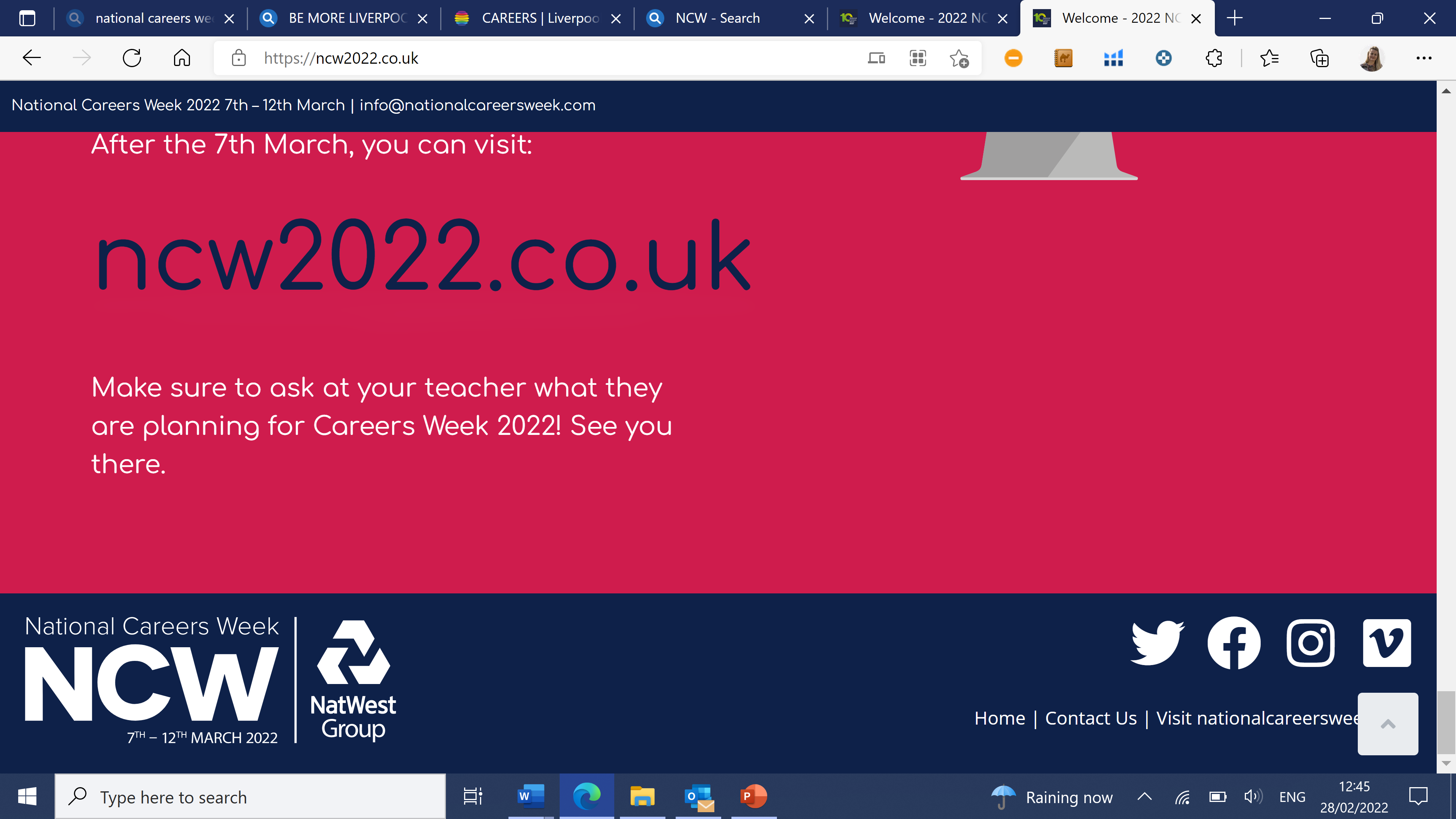 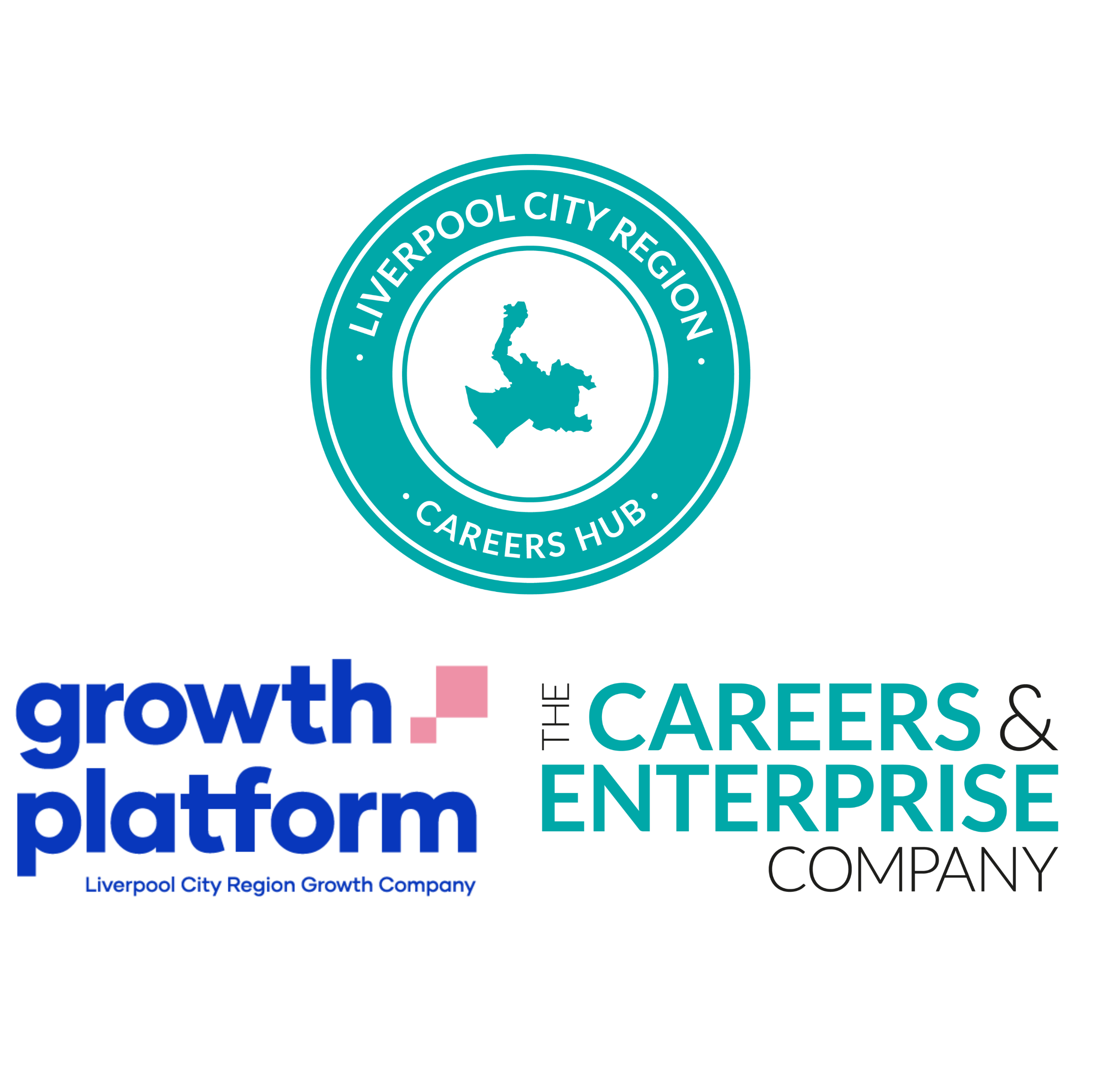 National Careers Week 2022
Resource Guide
Virtual Employer Events
Lesson Resources
Liverpool City Region LMI Resources & Student Handouts - 
So your thinking of a career in… 
Job Dingbats
Sounds of my job
Real or Fake Jobs
Range of lesson resources for KS3-5
Range of SEND lesson resources
Jacobs Engineering Apprenticeship Opportunities across LCR, Wednesday 9th March, 10 am – 11 am:
Join us live to learn more about Jacobs’ latest opportunities for students. Join here. 

NCW22 Virtual Careers Fair : NatWest, BBC Bitesize Careers, NHS, Careers at Sea and Civil Service
Visit www.ncw2022.co.uk 

Creating Careers:  employer video series showcasing the interesting career pathways that Liverpool City Region has to offer. Each episode comes with pre and post work. 

Speakers 4 Schools NCW22 Virtual Talks

The Inspirational Learning Group NCW22 Employer Encounters. Featuring: Thorpe Park & Tesco.

A Day in the Life of a Museum – NCW22 Virtual Talks 

Chester Zoo Virtual Careers Events NCW22

UCAS NCW22 Virtual Event

Parent Information
Talking Futures Parental Guide
National Careers Service Parents’ Guide
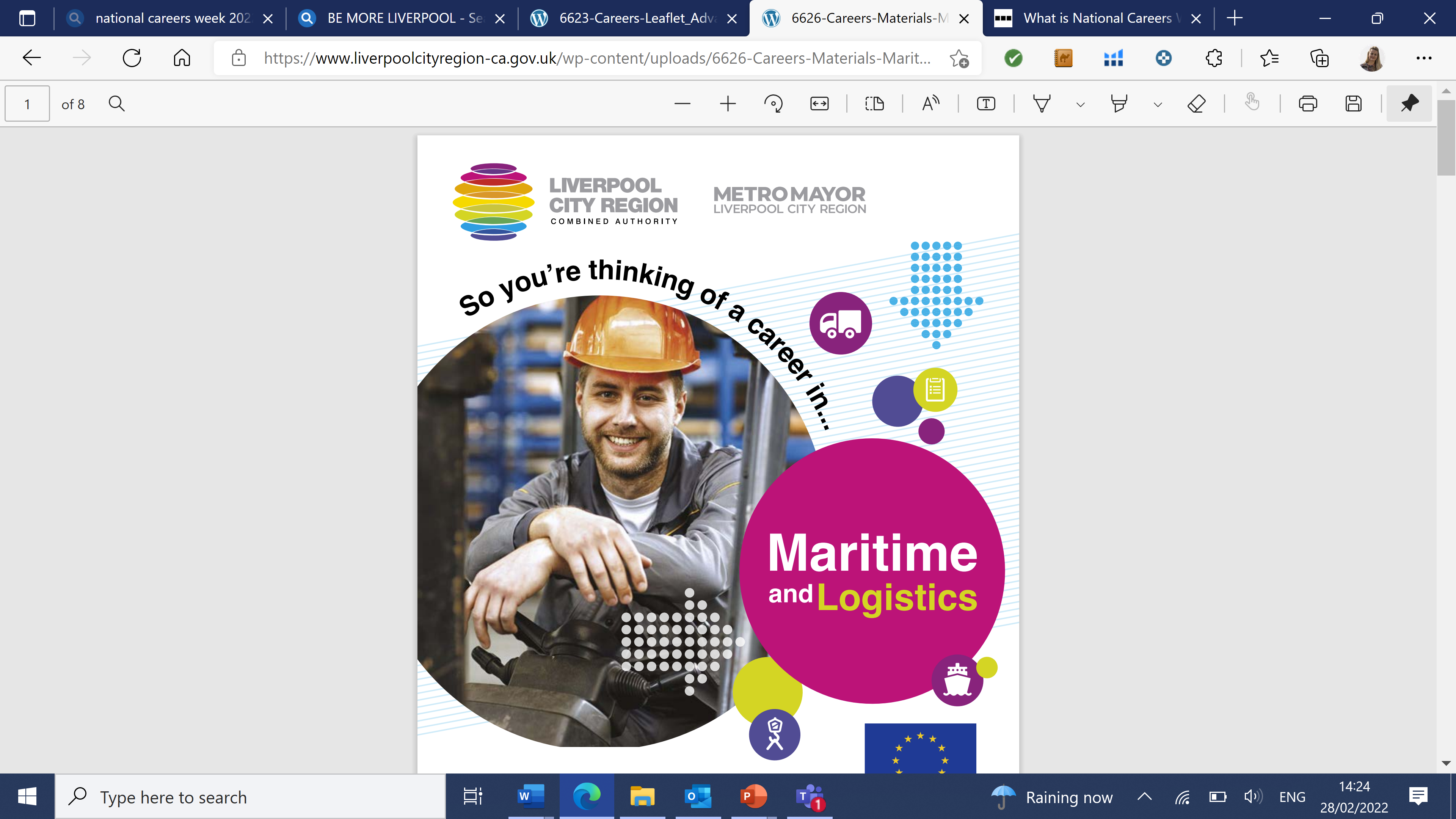 Videos
List of websites for video content
SEND Specific Video content

Teacher Door Sign
Print and stick to your classroom door to generate 
conversation around careers! Click here. 

JED Careersoft free 30 day trial 
Including First JED which suitable for pupils with special needs. Contact: info@careersoft.co.uk with your school name and mention the free trial!
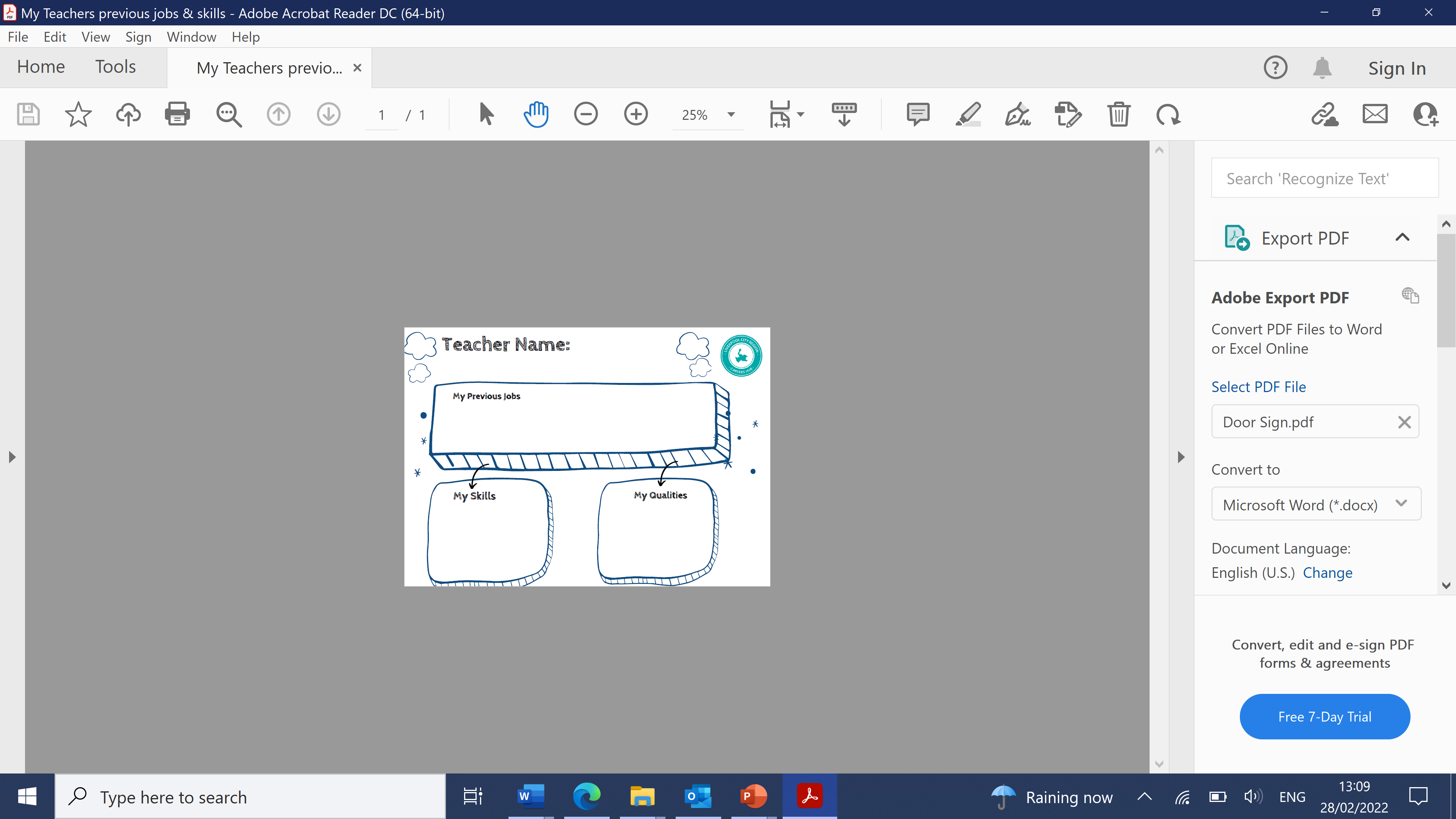 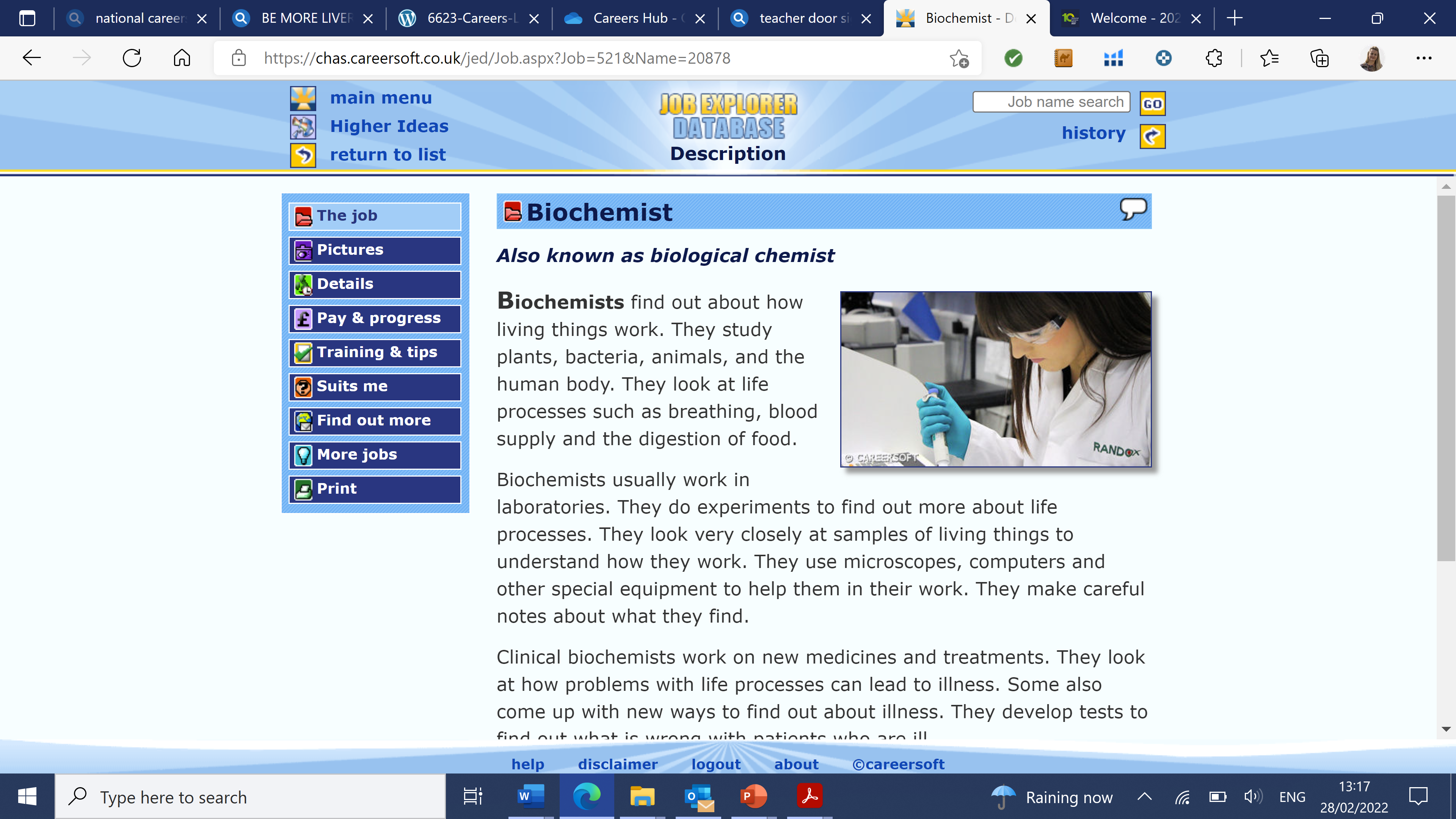 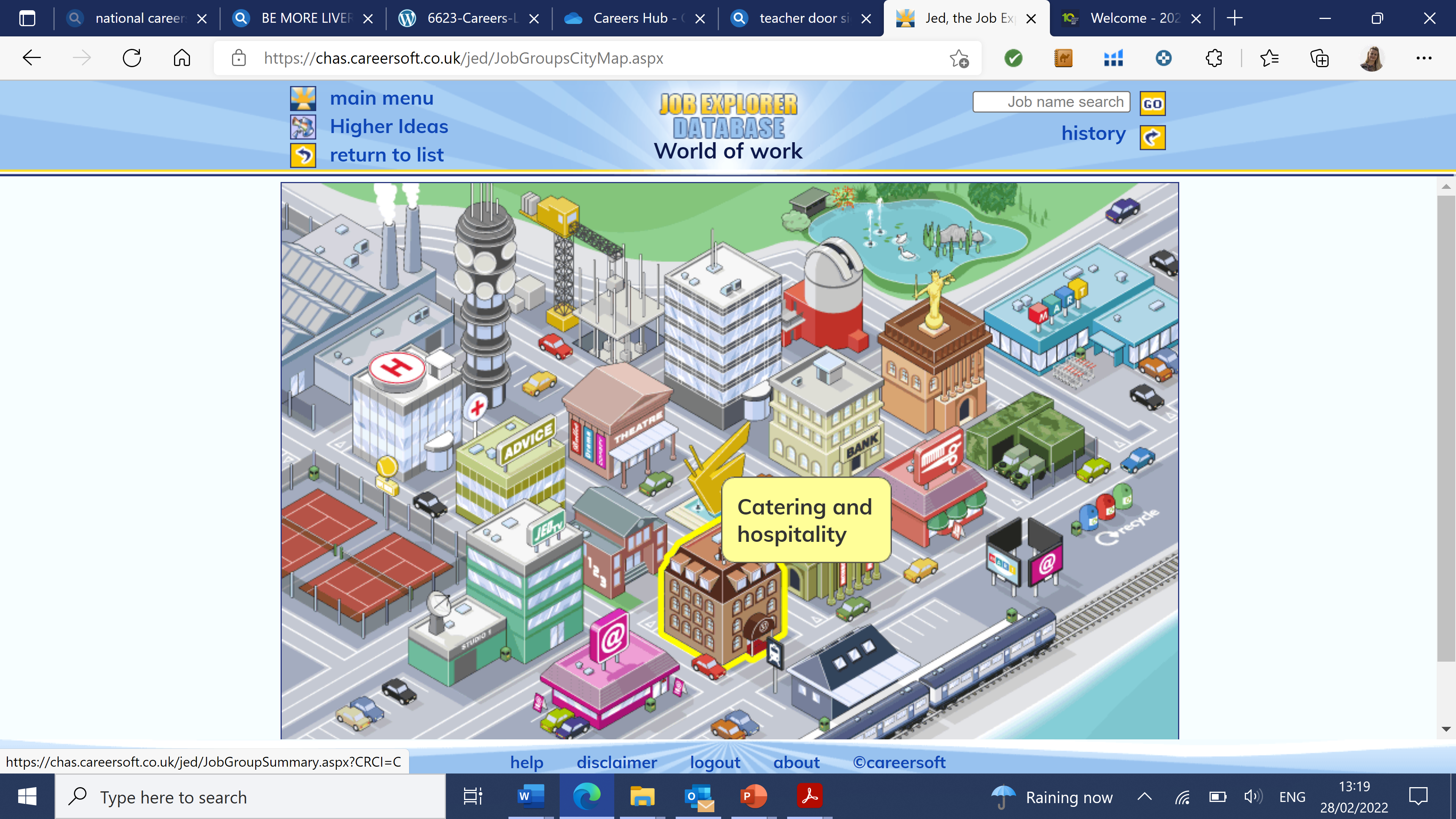